1.5 Measuring and Constructing Angles
Angle – two rays that have the same endpoint. 

What do we call the endpoint? ___________

What do we call the rays? ___________

There are three ways to name an angle.  Lets practice naming them.
How to Construct Congruent Angles
P. 40 big ideas textbook.  Do not label your angles. 





Congruent Angles – Angles with the same measure.
Take the congruent angles you just constructed and pass it to someone else.  Now label your new angle.
Now take that angle and switch it with someone else.  Name your new angle three different ways.
Take the angle and switch it with someone else.  Measure the angle.
Take your angle and switch it with some one else.  Bisect that angle.
Take your angle and switch it with someone else.  Write a congruency statement for the two angles.
How to bisect an angle with a compass.
P. 42
Angle Addition Postulate
If P is in the interior of RST, then the measure of RST is equal to the sum of the measures of RSP and PST.  

p. 41
Vocab
Acute Angle

Obtuse Angle

Right Angle

Straight Angle
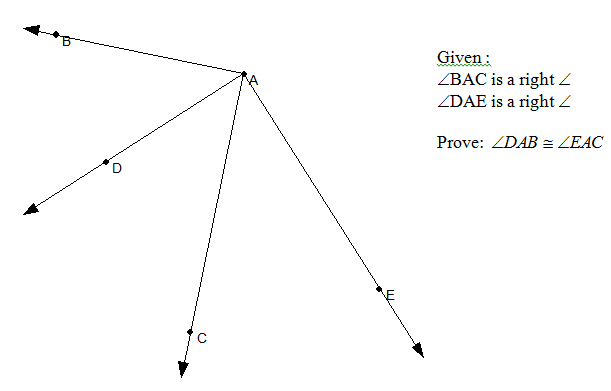 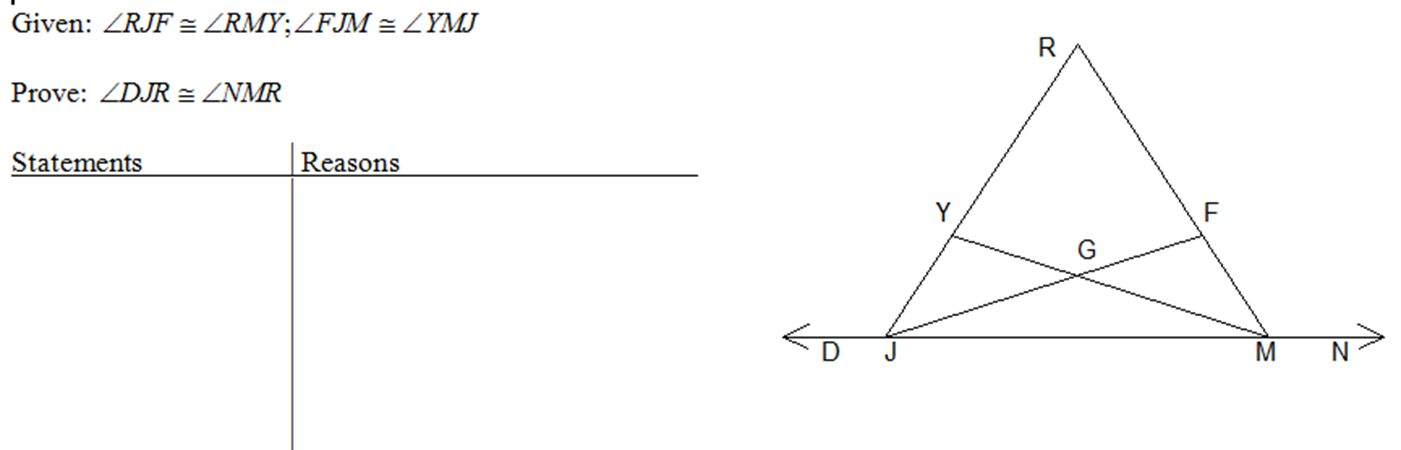 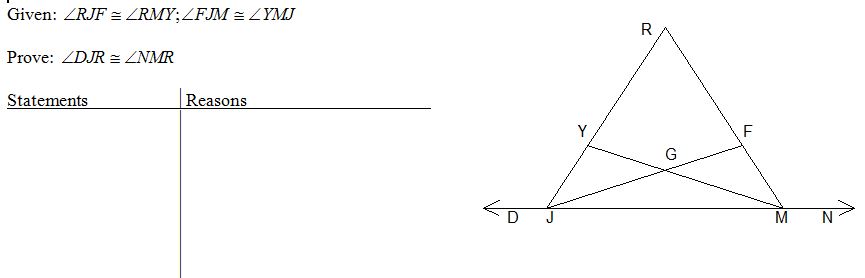 Guided Practice
1.5 Practice Problems